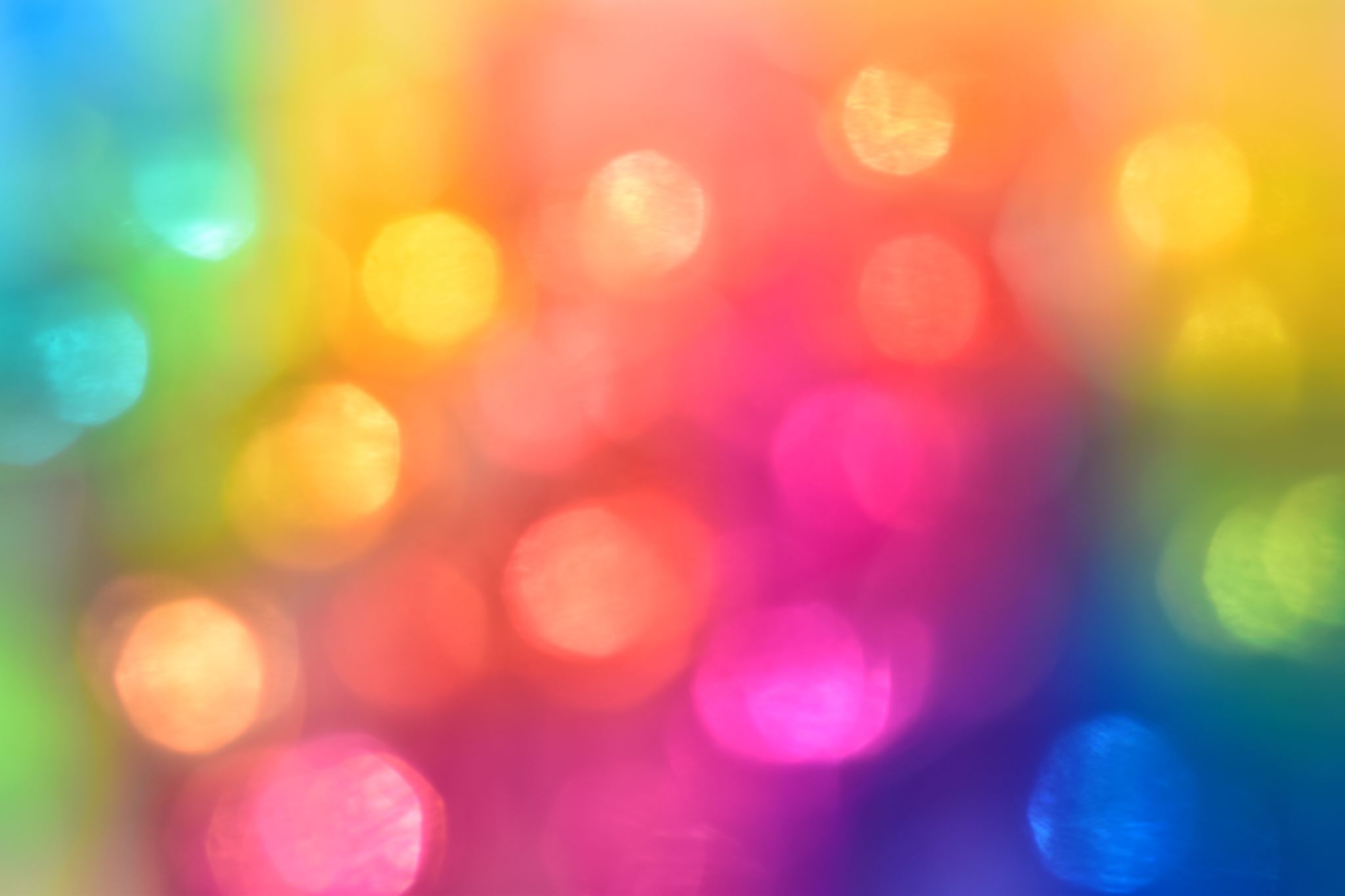 CoachingSKILLS FOR LEADERS
With Jen Buck
Jenbuckspeaks.com/heliae
WHY DOES COACHING MATTER?
Review!
WHEN THERE’S A LACK OF ACCOUNTABILITY WE SEE:
Lacking interest in work, and in the well-being of the team. 
Blaming others for mistakes and failures. 
Missing deadlines. 
Regularly complaining about unfair treatment; engaging in self-pity, deflecting responsibility, 
     feeling buried, argumentative toward leadership. 
Avoiding taking initiative, and being dependent on others for work, advice, and instructions. 
Making excuses regularly – may often say "It's not my fault," or "That's unfair."
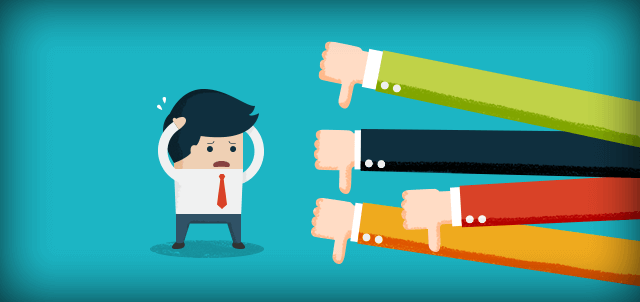 Lacking interest in their work, and in the well-being of the team. 
 Blaming others for mistakes and failures. 
 Missing deadlines. 
  Avoiding challenging tasks and projects; and not taking risks. 
  Regularly complaining about unfair treatment by team leaders and team members – and engaging in self-pity. 
  Avoiding taking initiative, and being dependent on others for work, advice, and instructions. 
  Lacking trust in team members and leaders. 
  Making excuses regularly – they may often say "It's not my fault," or, "That's unfair."
Review!
Before you engage in coaching
COMMUNICATION FACTS
75% of our waking hours are spent in some form of communication.
READING
16%
TALKING
30%
LISTENING
45%
WRITING
9%
8 nonverbal 
elements
FACIAL 
EXPRESSIONS
BODY LANGUAGE
HAPTICS
PARALINGUISTICS
APPEARANCE
GESTURES
PROXEMICS
EYE GAZE
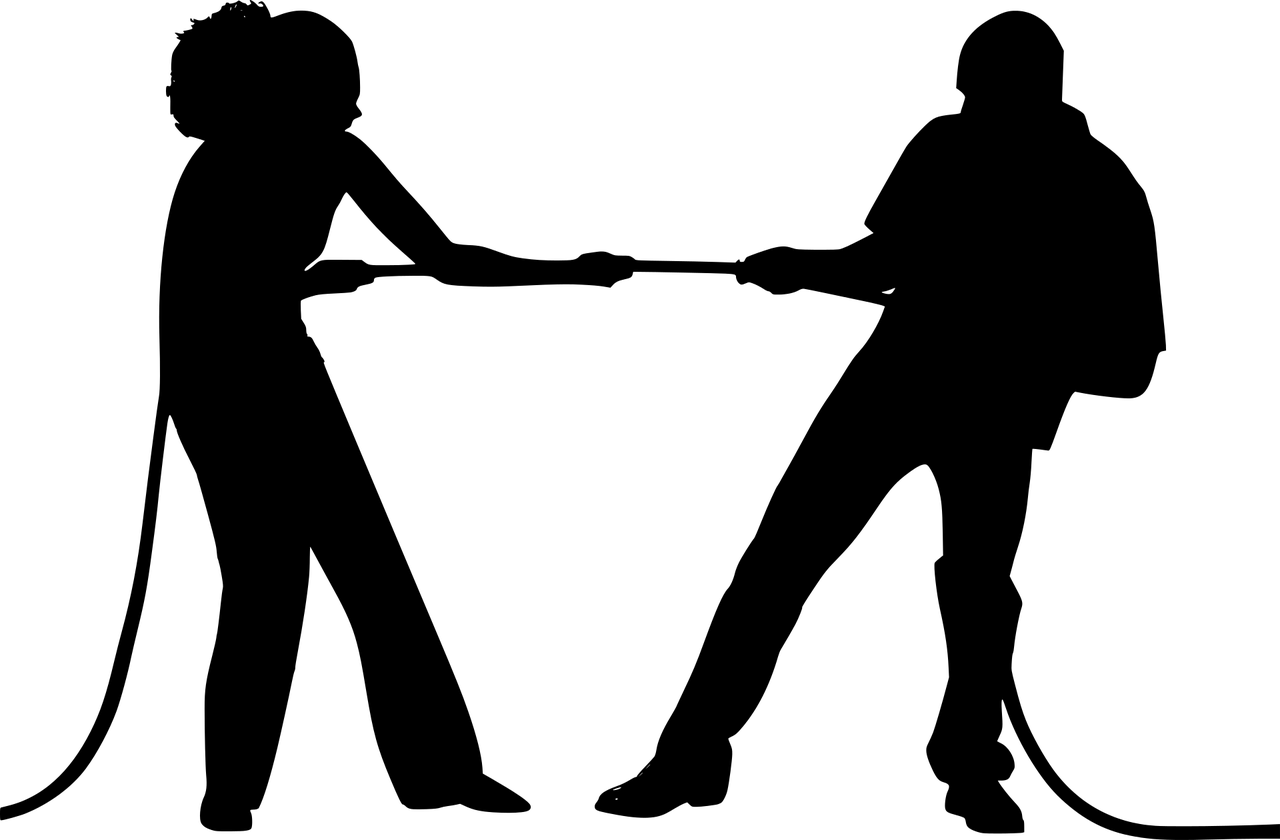 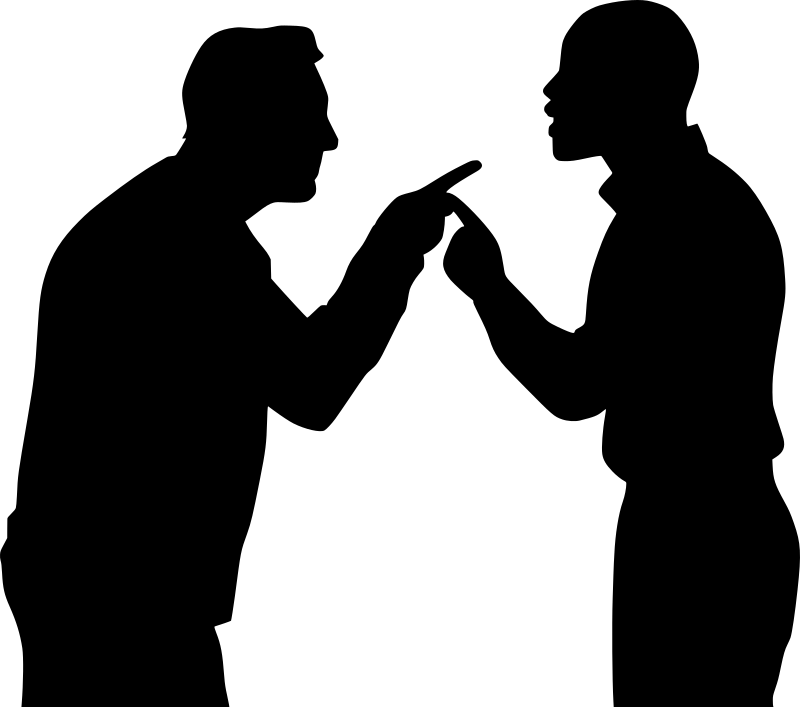 10% of conflicts are due to a difference in opinion.
90% are due to the wrong tone of voice.
Understand Their 
Thinking Styles
Authority-driven
Relationship Driven
Emotional
Results Focused
Intuitive
Consistent
Data Driven
Sensory
Customize Your
Coaching Style
Develop Your Coaching Language 
to Perfect Your Coaching Skills
I’ve noticed
I’m concerned
I’ve heard
I’m worried
I would like to see the     following
I would appreciate more information on
Can you help me understand
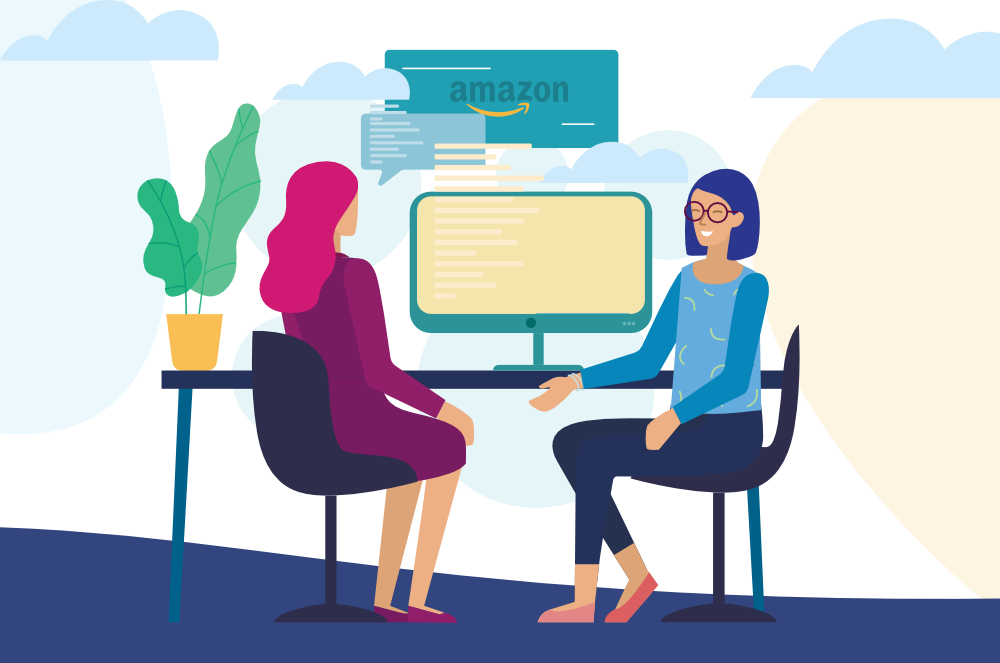 HELIAE
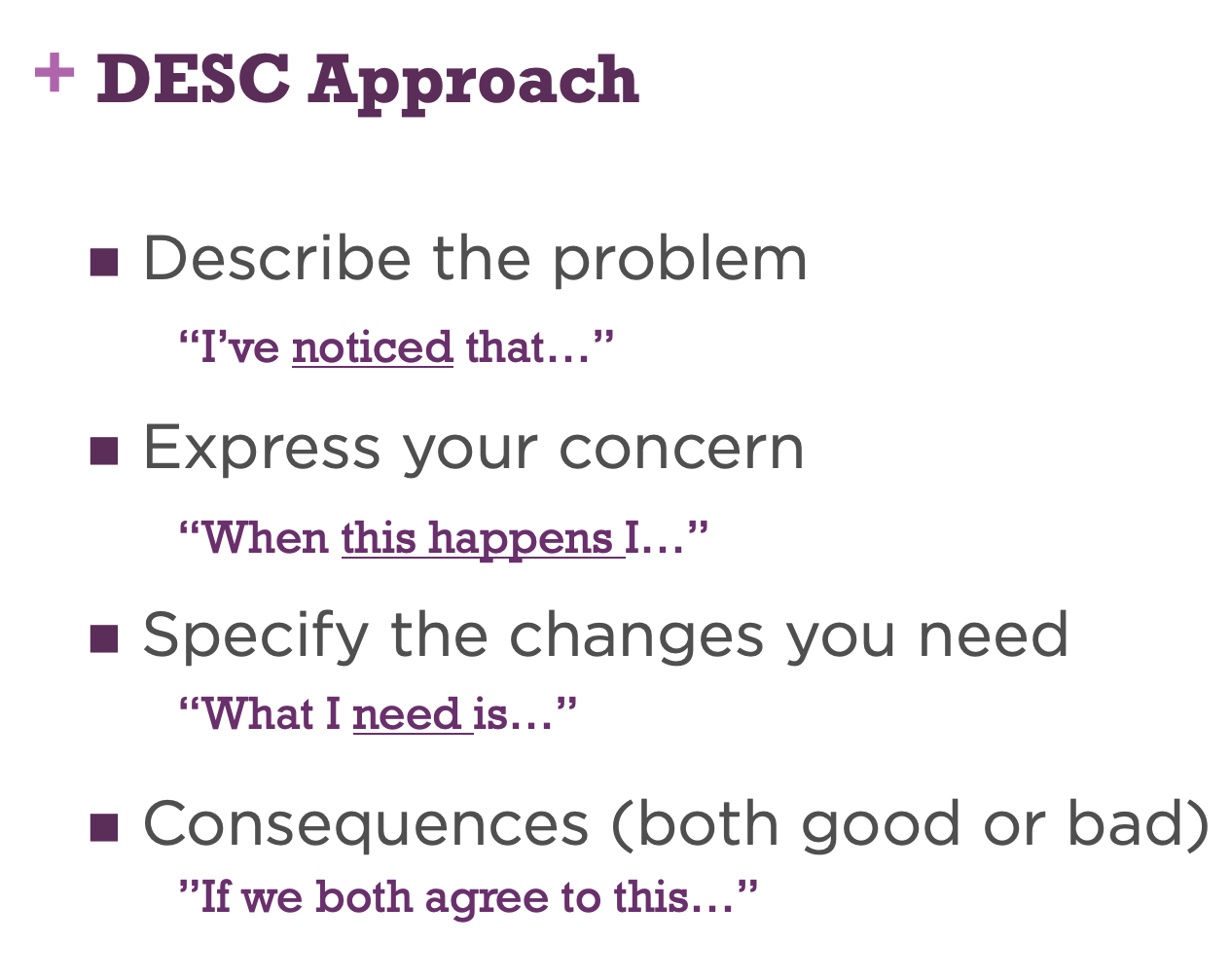 Review!
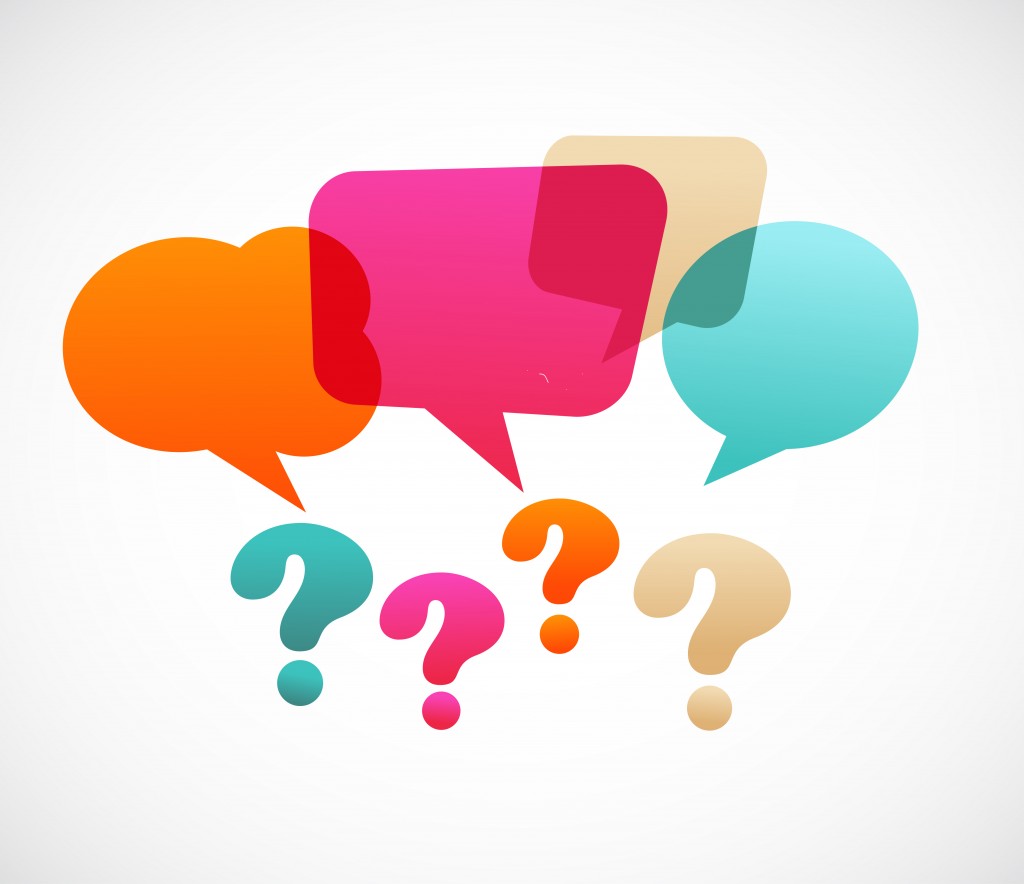 Develop Your Questioning Skills to Perfect Your Coaching
WHY
What can you tell me about this?
How did this come about?
How can I help mitigate that next time?
Where did you find that information?
Why did you feel that was the best choice?
Who else is concerned about this?
What can I do to support you further?
When did this problem start?
How can I help ensure this doesn’t happen again?
WHAT
WHO
WHEN
HOW
WHERE
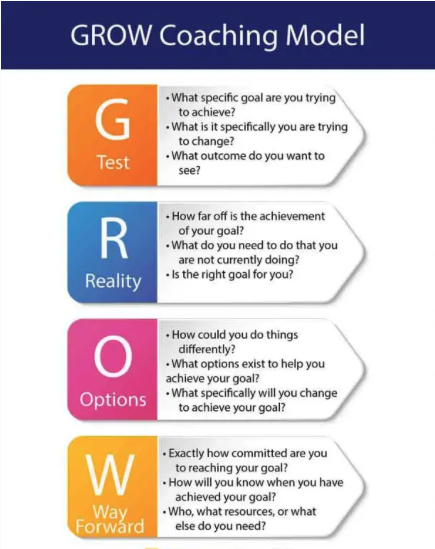 Goal
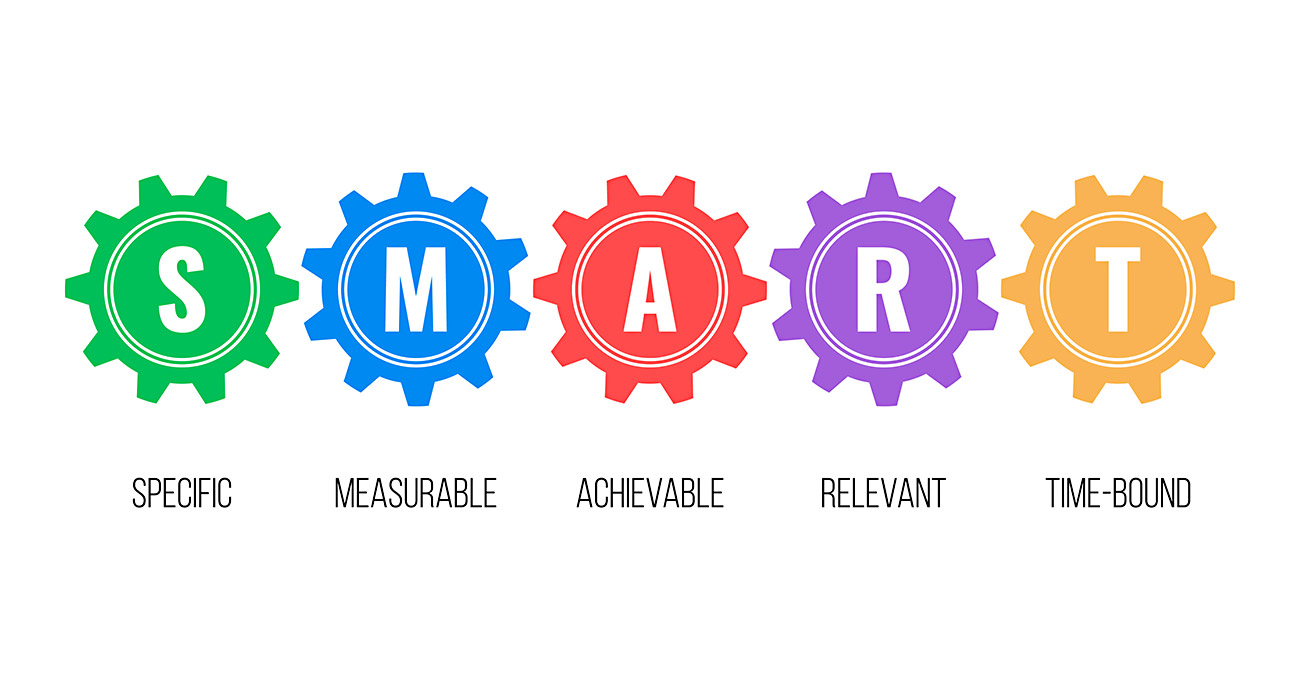 1.  Be accountable to your team
2. Be the right example3. Address issues of conflict/fear                                             
4. Coach regularly and often5. Qtip/ Quit taking it personally6. Build comfort with teammates7. Commit to a No Judgment Zone8. Be willing to accept feedback
9. Be willing to delegate
Great Leaders Are Always Accountable Leaders
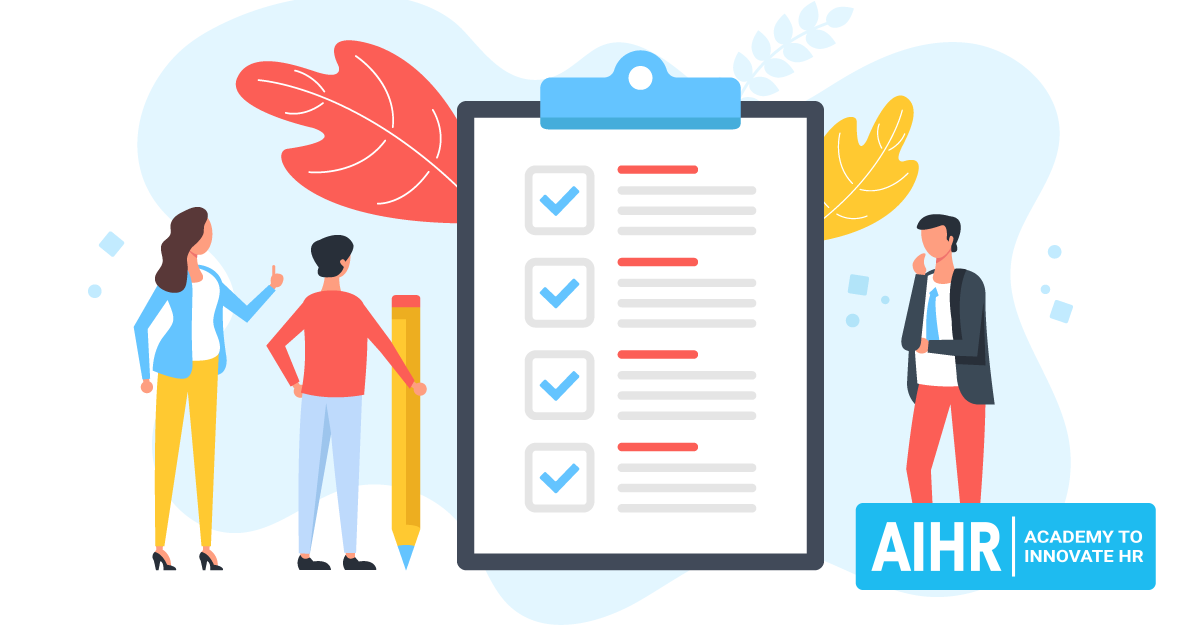